Figure 1. Hexameric motif conservation in an upstream intergenic region. The upper part shows the search entry box, ...
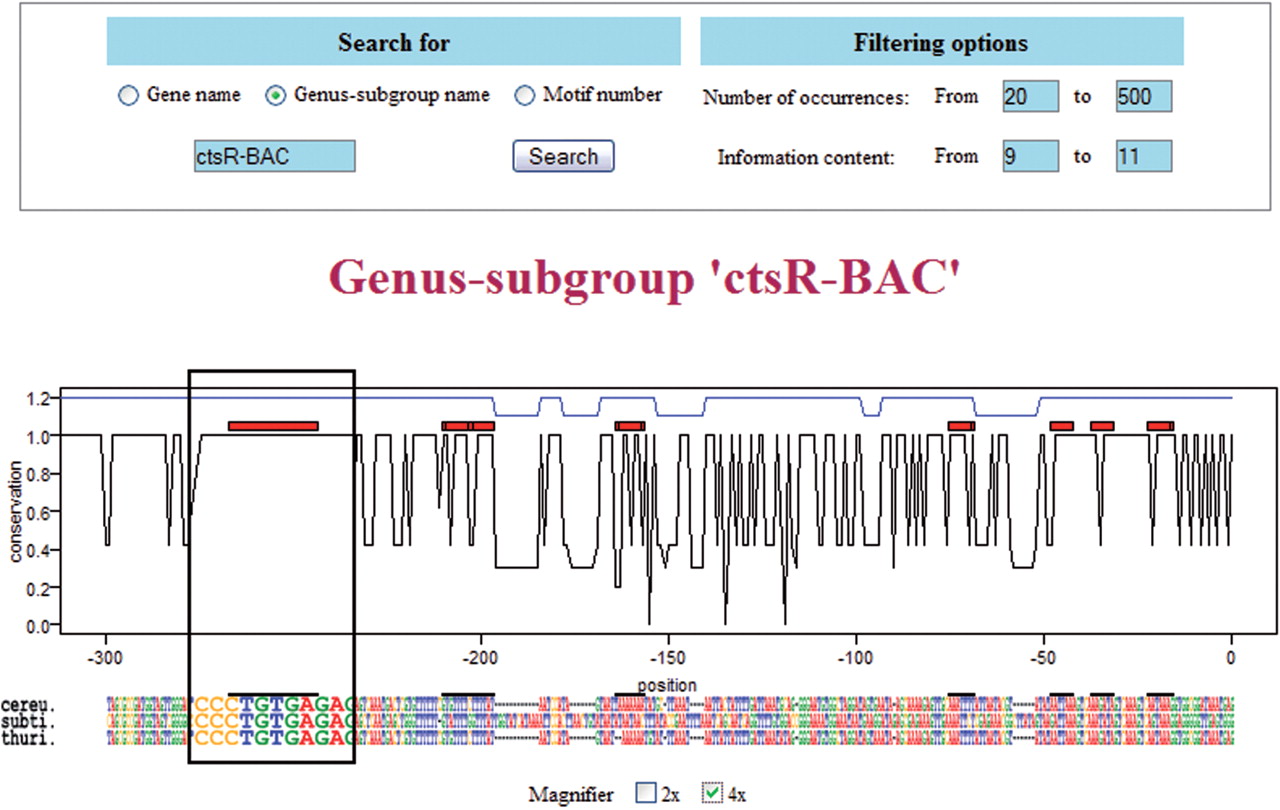 Nucleic Acids Res, Volume 36, Issue suppl_1, 1 January 2008, Pages D93–D96, https://doi.org/10.1093/nar/gkm910
The content of this slide may be subject to copyright: please see the slide notes for details.
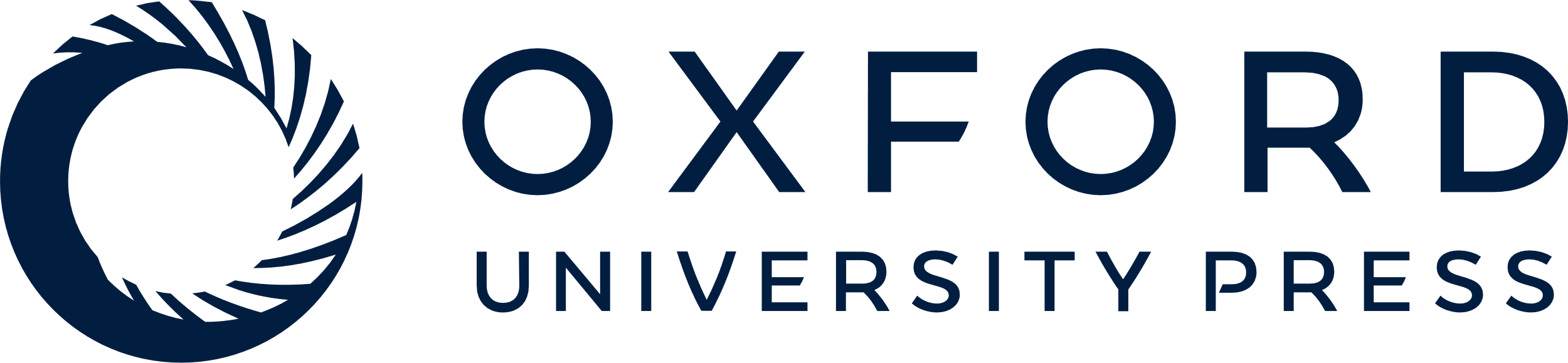 [Speaker Notes: Figure 1. Hexameric motif conservation in an upstream intergenic region. The upper part shows the search entry box, with the criteria selected for filtering of the displayed hexameric motifs. The lower part is the resulting figure, showing the conservation profile as a black line and the alignment used to obtain it. The blue line represents the calculated conserved region and the red boxes the found hexameric motifs. A 2×/4× magnifier is available in order to conveniently scan the sequence alignment.


Unless provided in the caption above, the following copyright applies to the content of this slide: © 2007 The Author(s)This is an Open Access article distributed under the terms of the Creative Commons Attribution Non-Commercial License (http://creativecommons.org/licenses/by-nc/2.0/uk/) which permits unrestricted non-com]